When you need a good giggle or even a full laugh…
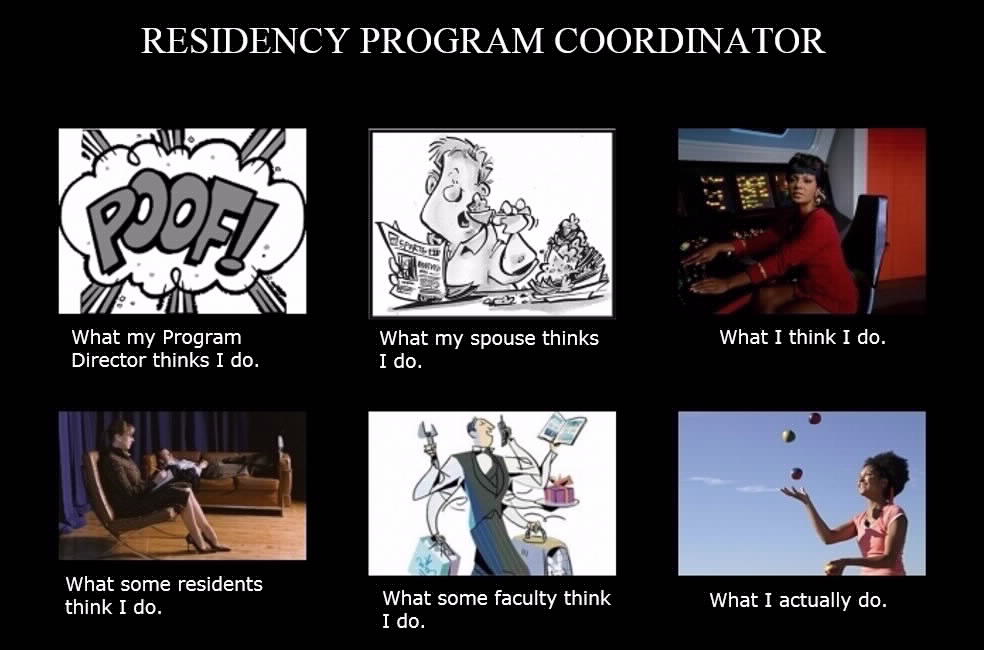 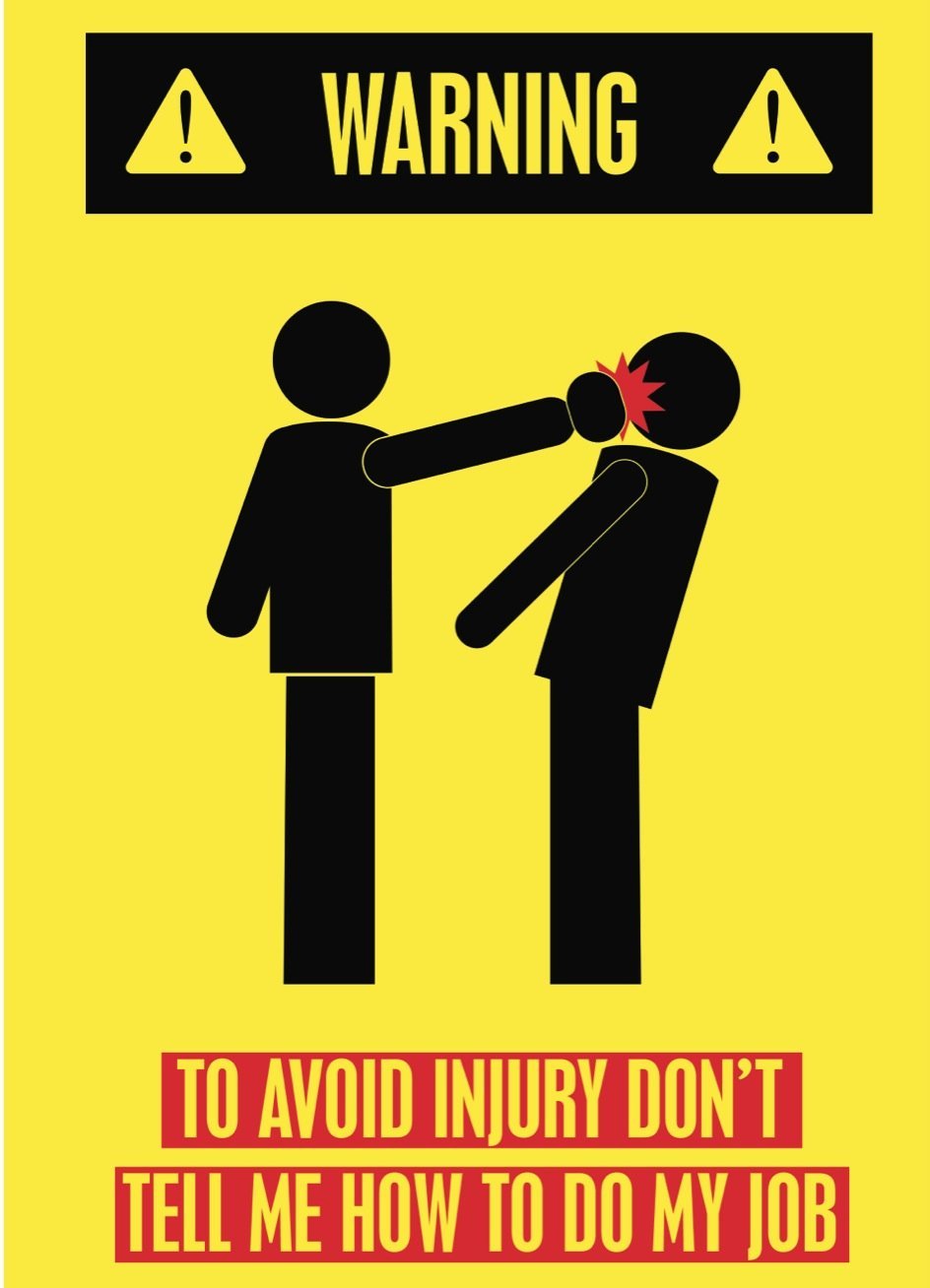 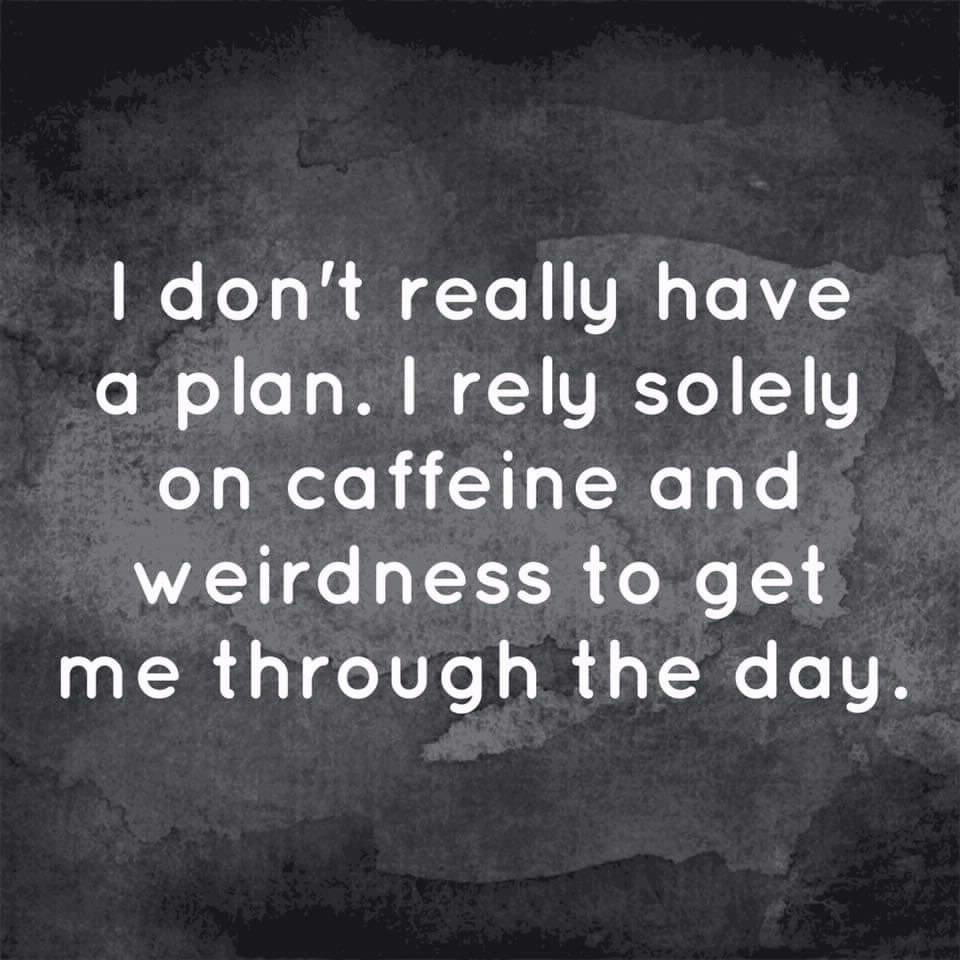 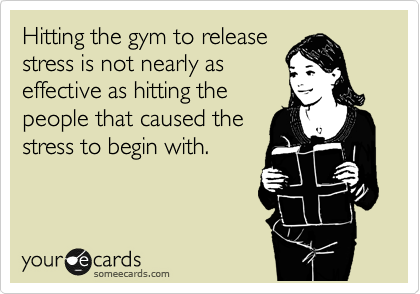 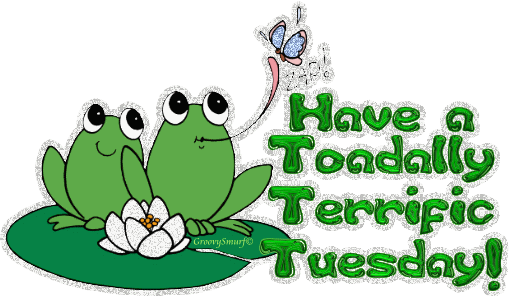 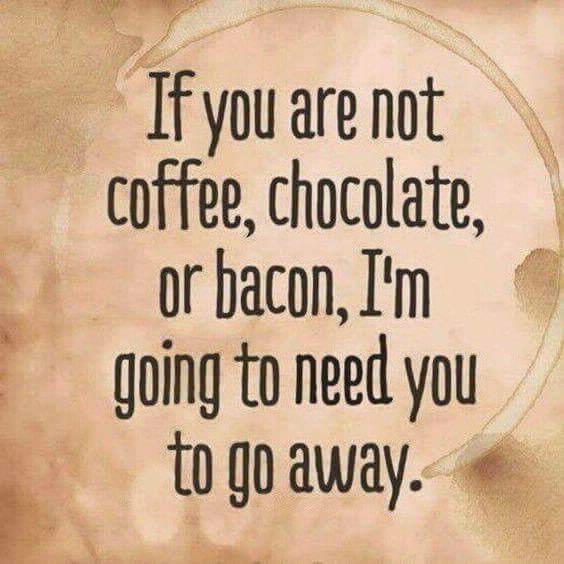 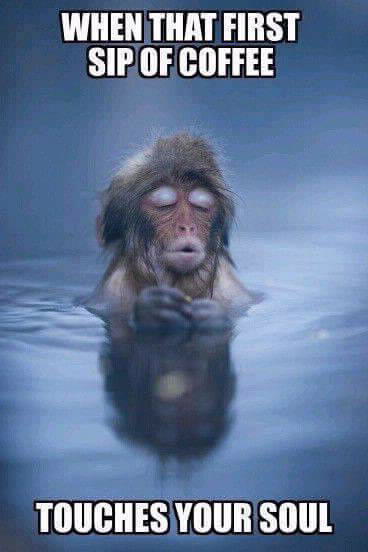 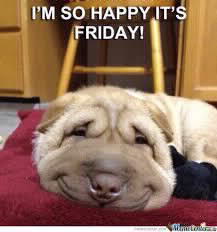 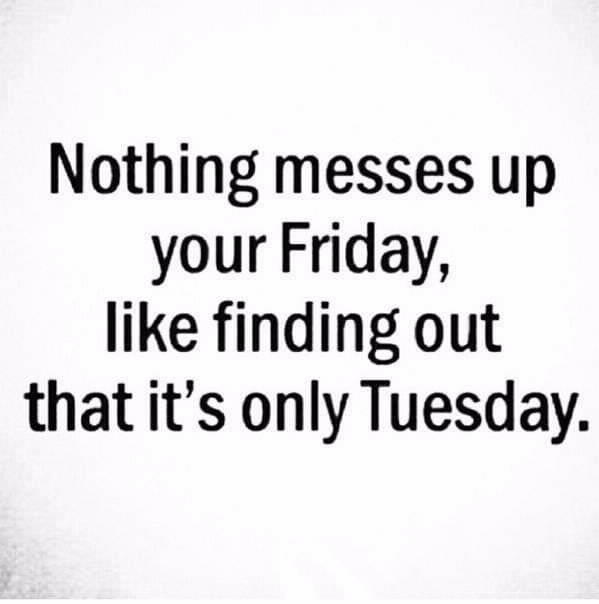 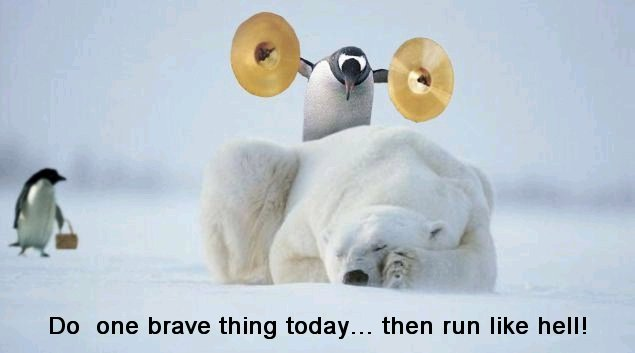 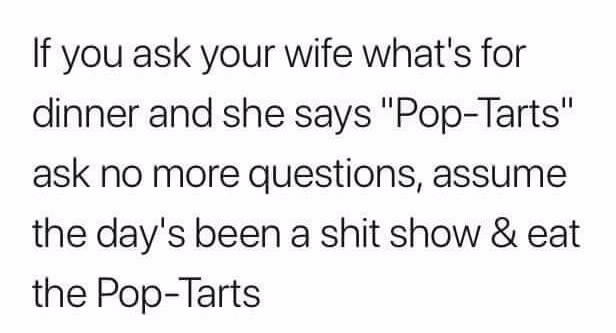 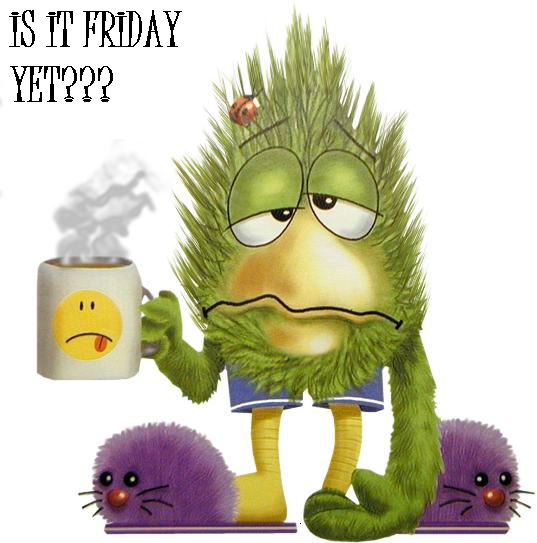 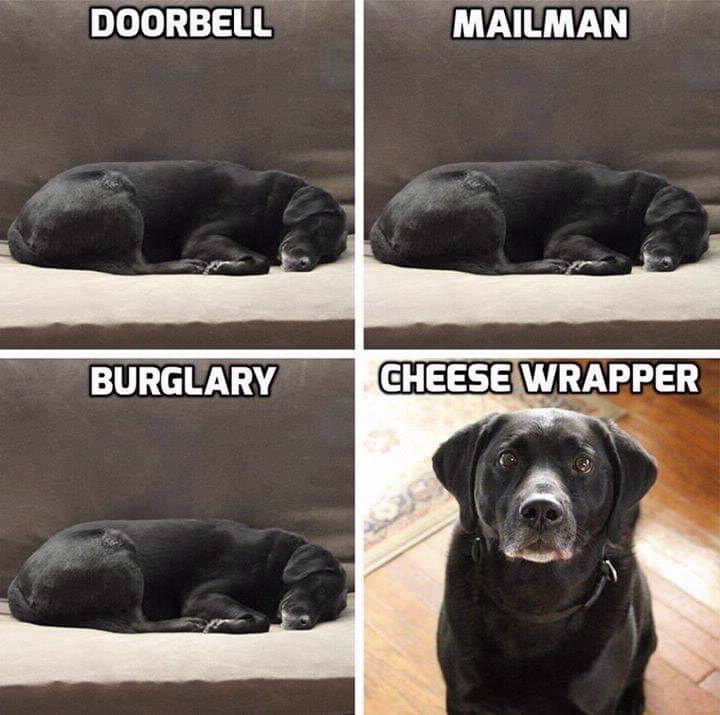 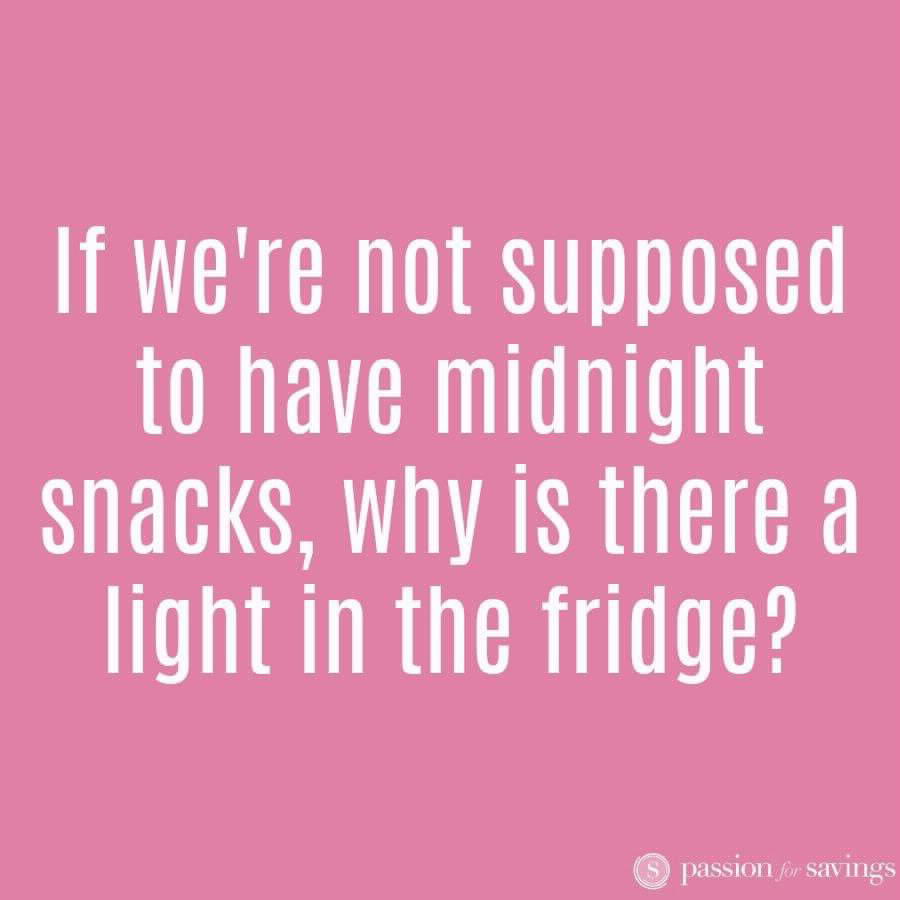 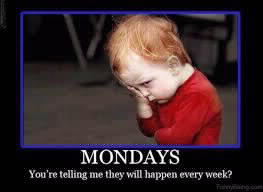 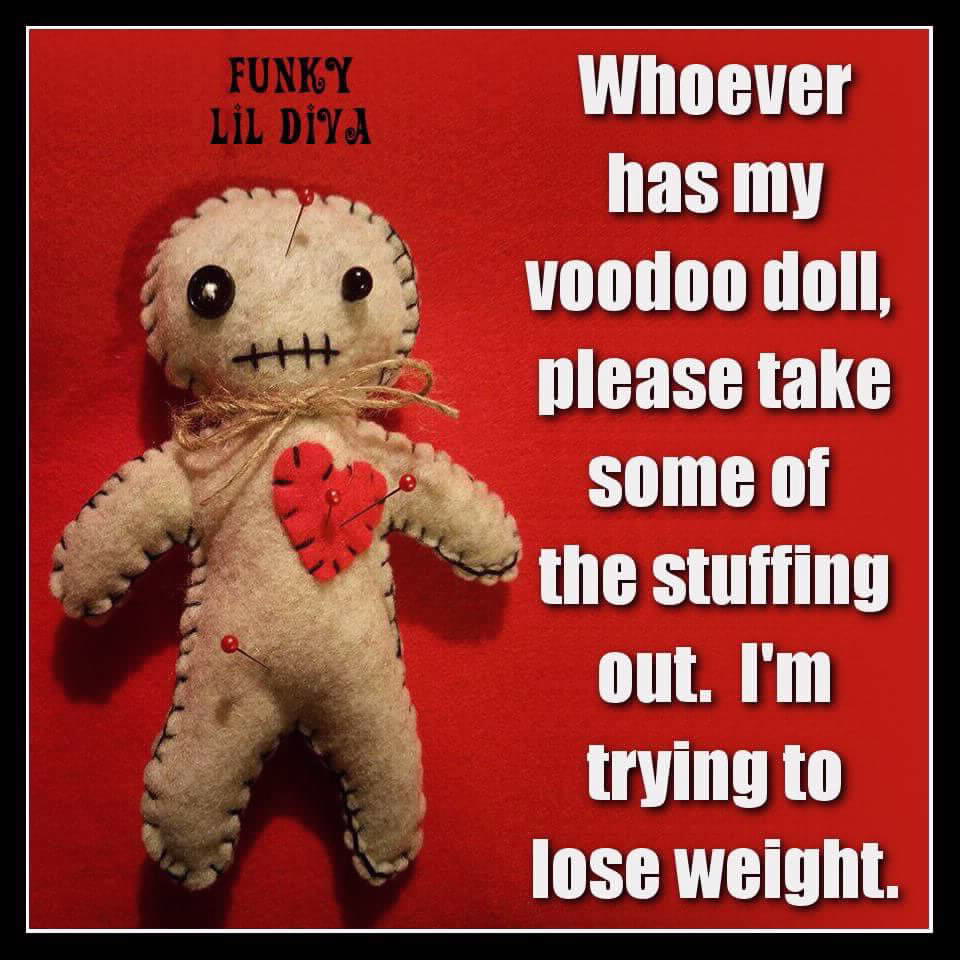 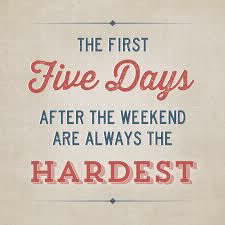 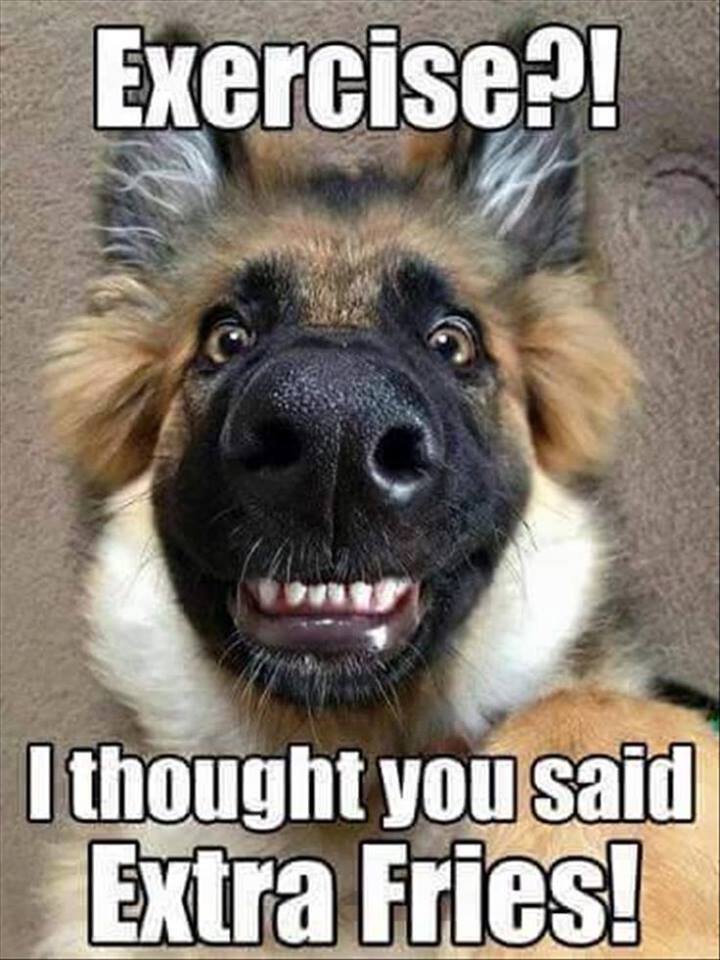 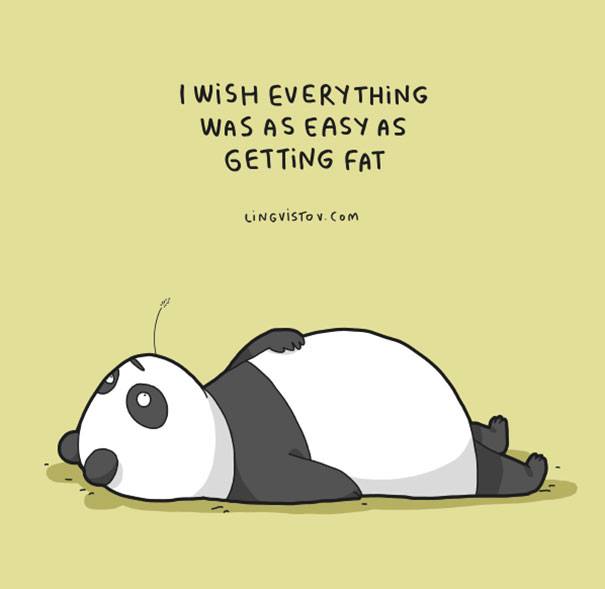 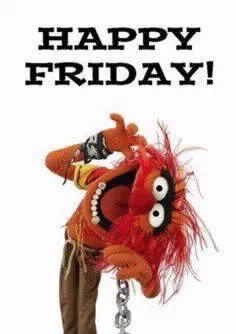 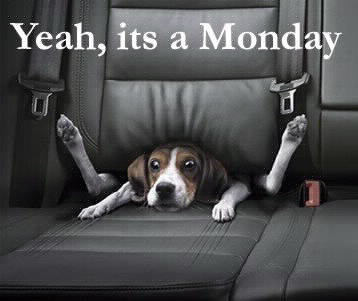 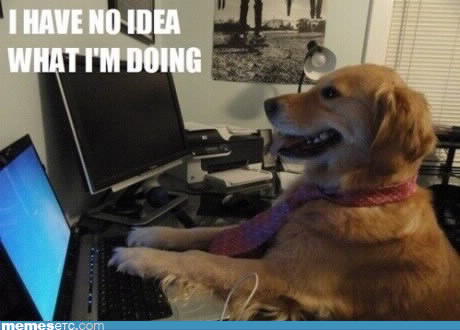 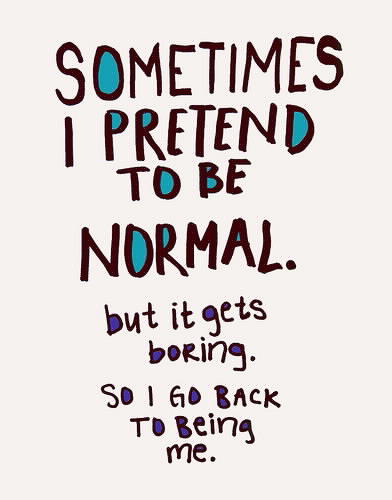 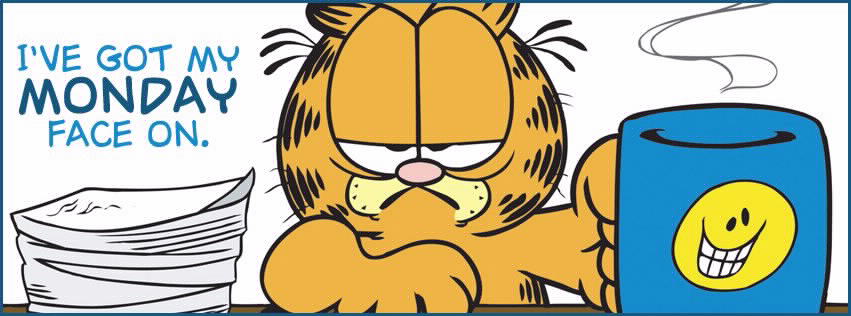 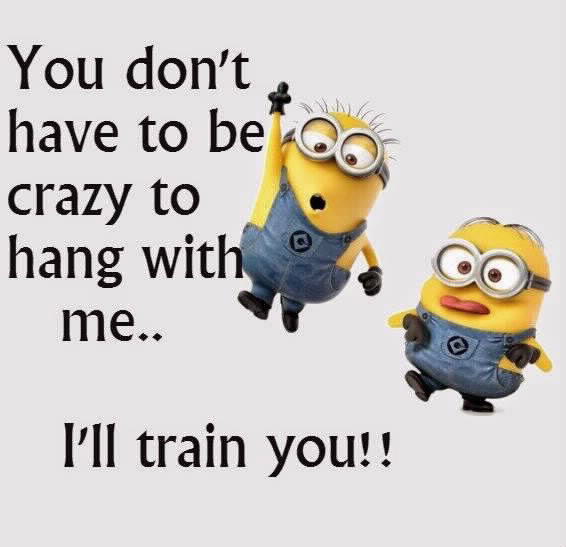 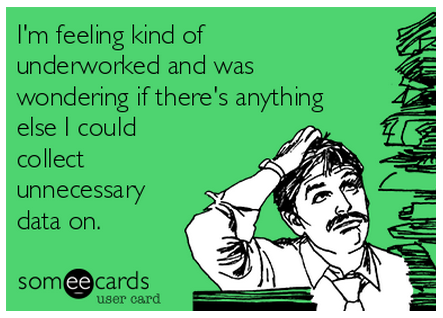 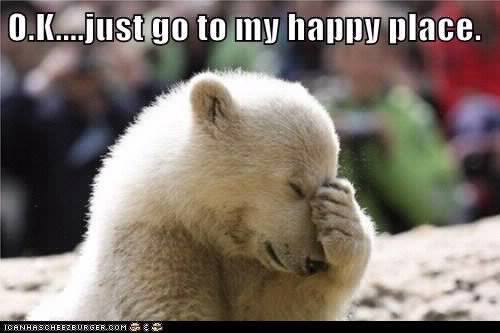